Workshop II
Punctuality & Dependability
Group Task #1
Put yourself in the boss’ shoes and respond to the excuses using the scale below.
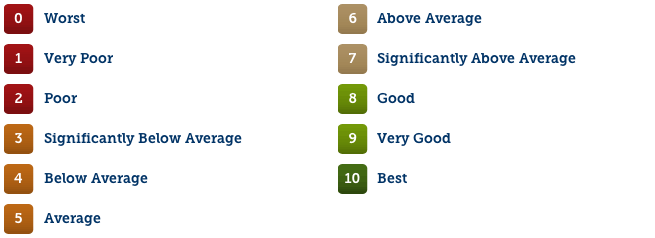 You’re Fired.
Go home. We already covered your shift.
This is a problem.
Don’t let it happen again.
I feel like I’ve heard this before.
It happens to the best of us.
vocabulary
punctual – observant of an appointed or regular time; not late; prompt

productivity – the quality, state, or fact of being able to generate, create, enhance or bring forth goods and services

trustworthiness – deserving of trust or confidence; dependable; reliable
vocabulary
procrastinate – to defer action, to delay

capable – having power and ability, efficient, competent

chronic – constant, habitual
Discussion Questions
I can relate to.……

The most important piece of advice was….

I agree/disagree with…….

This information will help me…….